Analysis of Mixed-mode Malware
Christoph Csallner, University of Texas at Arlington http://ranger.uta.edu/~csallner/ 
Joint work with: Shabnam Aboughadareh
This material is based upon work supported by the National Science Foundation under Grants No. 1017305, 1117369, and 1527398. Any opinions, findings, and conclusions or recommendations expressed in this material are those of the author(s) and do not necessarily reflect the views of the National Science Foundation.
Well-known malware analysis tool: TEMU
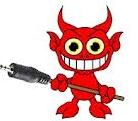 User
VM
Kernel
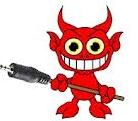 TEMU 
VMI Driver
Send OS state
TEMU Analysis
HOST
1
Question: What if malware attacks the analysis tool, e.g., TEMU?
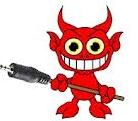 User
VM
Kernel
Attack
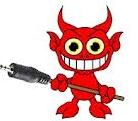 TEMU 
VMI Driver
Send 
OS state
HOST
TEMU 
Analysis Component
2
Mixed-mode malware
Phase 1: Modify OS kernel code/data
Phase 2: Payload uses modifications in attack
Semantics determined by phase 1 success

Malware analysis can only observe phase 2 if phase 1 succeeds
But phase 1 may corrupt malware analysis
3
1
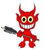 Dropper.exe
User
Example with TEMU-style in-guest analysis tool



(VMI = VirtualMachineIntrospection)


Preventing Dropperfrom running wouldprevent analyst fromobserving Mal.exe’smalicious behavior
VMI notification
Kernel
Mm1
VMI Driver
1: Drop
...
VMI
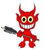 Zw1
Pointer to Zw1
...
Function Modifier
Syscall table
2
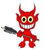 Dropper.exe
VMI notification
Mm1
VMI Driver
2.2: Unpatch
...
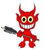 2.1: Hook
Zw1
Pointer to Zw1
...
Function Modifier
Syscall table
3.1: Create
new process
3
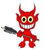 Dropper.exe
Mal.exe
Mm1
VMI Driver
False VMI
...
Zw1’
Pointer to Zw1’
3.2: Call 
ZW1
...
Current process 
≠ Mal.exe
Syscall table
Current process 
= Mal.exe
Zw1’’: Call ZW1, hide Mal.exe
Service A
4
Malware Analysis: State of the Art
What
TEMU[UC Berkeley]
Both
Ether[Georgia Tech]
Anubis (TTAnalyze)[UC SB et al.]
User-only
d-Anubis[TU Vienna]
Kernel-only
Where
Fully outside 
malware domain
Some components
Inside malware domain
5
Example with malware analysis tool that does not analyze entire system
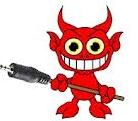 Mal.exe
2. Call A
User
Kernel
Execution path 
for service A
1. Drop Rootkit
(kernel-mode component)
3. Intercept the execution of system call A
in kernel
Service A
4. Invoke system service B
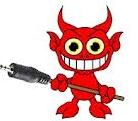 Service B
6
Concrete example: Ether
As before:Preventing Dropperfrom running wouldprevent analyst fromobserving Mal.exe’smalicious behavior
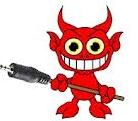 Mal.exe
Ether logs A
2. Call A
User
Kernel
Execution path 
for service A
1. Drop Rootkit
(kernel-mode component)
What Actually Executes
Service A
4. Invoke system service B
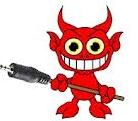 Service B
7
Malware Analysis
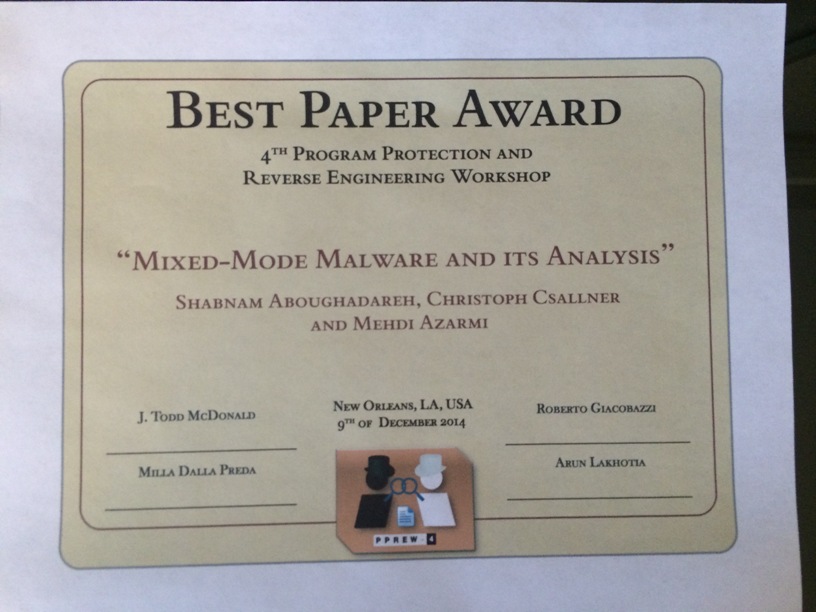 What
TEMU[UC Berkeley]
SEMU[UT Arlington]
Both
Ether[Georgia Tech]
Anubis (TTAnalyze)[UC SB et al.]
User-only
d-Anubis[TU Vienna]
Kernel-only
Where
Fully outside 
malware domain
Some components
Inside malware domain
8
SEMU: Completely outside the guest
User
Kernel
QEMU
VM
Data
Code
Reverse
Engineering
Shadow Mem.
Data: Name, 
addr, value
HOST
SEMU VMI 
Component
Code: Name, addr
Before malware execution
9
SEMU: Completely outside the guest
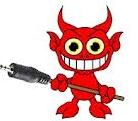 User
Kernel
QEMU
VM
Data
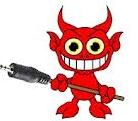 Code
Reverse
Eng.
Tracing
Shadow Mem.
Data: Name, 
addr, value
SEMU VMI 
Component
SEMU Analysis 
Component
HOST
Code: Name, addr
Trace
 log
Trace Analyzer
Analysis 
Report
After malware execution
10
Evaluation: SEMU is the only tool we tested that can fully analyze these mixed-mode malware samples:
11
Execution time -- Fine-grained VMI: Instruction tracing
12
Inside-the-guest VMI in TEMU vs. Outside-the-guest VMI in SEMU
13